Краевое государственное казенное учреждение для детей-сирот и детей, оставшихся без попечения родителей «Норильский детский дом»Тема: «Наставничество как одно из средств театральной деятельности в работе  с воспитанниками»
Руководитель : 
Потекина Татьяна  Александровна, педагог-психолог
2023 год
«Нам нужны такие мероприятия, и такое движение, нам очень нужно-наставничество»
                                                    В.В. Путин.
Поступающие дети в детский дом имеют:

-открытое протестное поведение, склонность к употреблению алкоголя, токсических веществ, бродяжничеству, воровству;
-имеют индивидуальный опыт семейного неблагополучия и асоциального поведения, искаженные ценностные ориентиры;
-отсутствие способности выстраивать нормальные взаимоотношения с окружающими;
-опыт потери близких;
-отсутствие базового доверия к людям, отчуждённость;
-уход от реальной жизни в виртуальную;
-педагогическая запущенность;
- низкий уровень социального интеллекта
- слабое развитое чувство ответственности
-неуверенность в себе, низкая самооценка
 И как следствие у таких детей:
- трудности в общении;
- отторжение требований, сопротивление к воспитательному воздействию;
-искажённые нравственные ценности;
-асоциальное поведение;
-не желание учиться;
-нарушение законов;
-эмоциональная нестабильность, тревожность, не совсем адекватная реакция на трудности.
Актуальность 
подростки активно сопротивляются воспитательному воздействию со стороны взрослых – привычным способам коммуникации. Поэтому необходимы новые способы коммуникации, которые заложены как в театральной деятельности, так и в технологии наставничества
Цель 
создание условий для формирования у воспитанников социально позитивных потребностей и установок построения своей жизни, через включения их в позитивную творческую деятельность
Гипотеза
Осуществление наставничества в театральной деятельности будет способствовать более эффективному устранению негативных последствий индивидуального опыта семейного неблагополучия; более эффективной корректировке асоциального поведения и  искаженных ценностных ориентиров
ТЕАТР-СТУДИЯ «ВДОХНОВЕНИЕ»
Цель: развитие творческих способностей и эмоционально-личностной сферы несовершеннолетних, овладение навыками общения посредством театрального искусства.
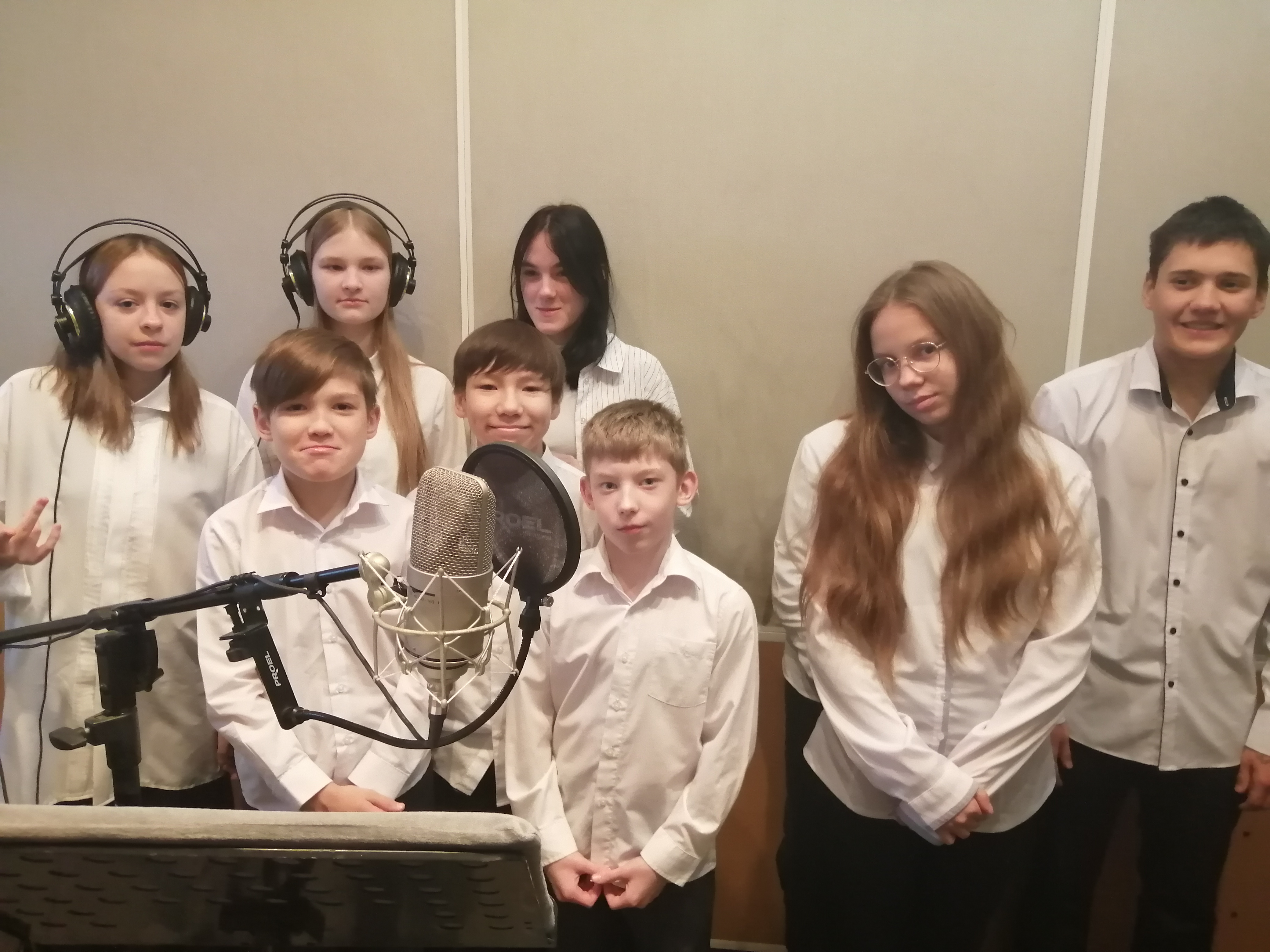 Принципы театральной деятельности:
-принцип успешных проб;
-принцип динамичной смены видов форм и деятельности; 
-принцип самоопределения в виде деятельности в театре (заявительный характер);
-принцип индивидуализации;
-принцип наглядности; 
-принцип субъектности – самоорганизация детей в деятельности
Этапы реализации программы I этап. Знакомство с произведением, распределение ролей
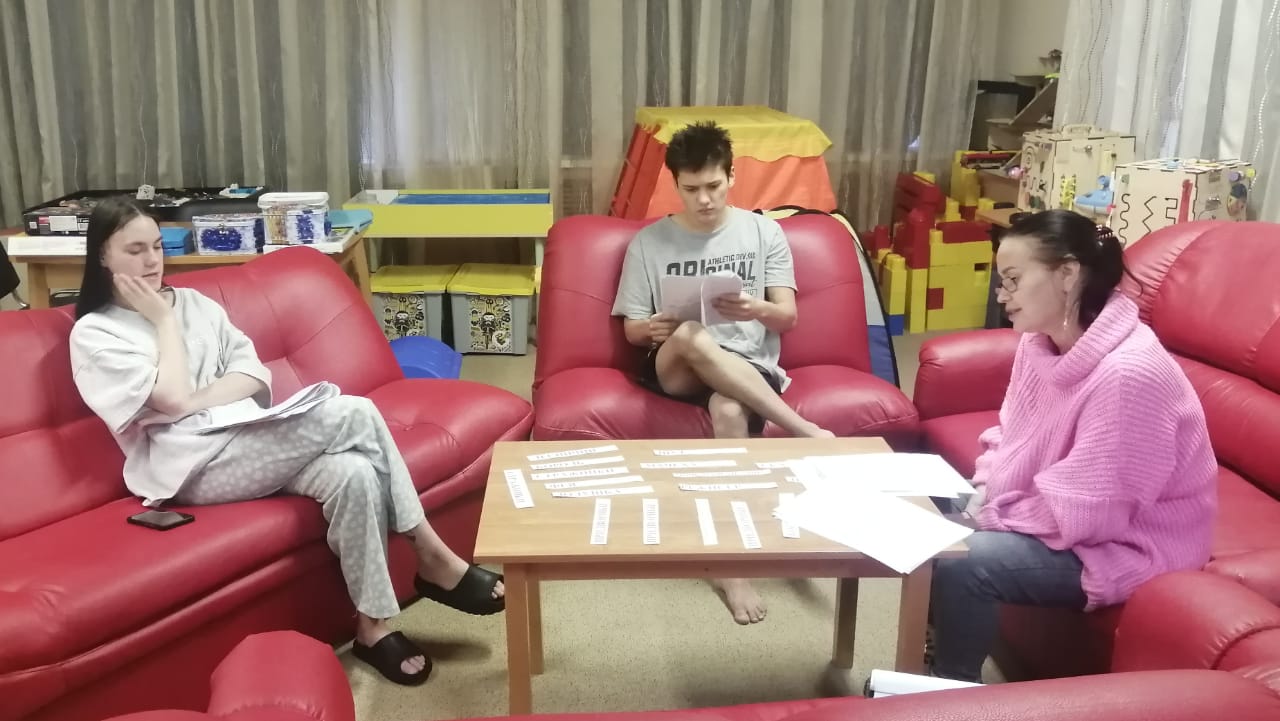 II этап Подготовка самого спектакля (мероприятия), выступления на сцене (репетиции)
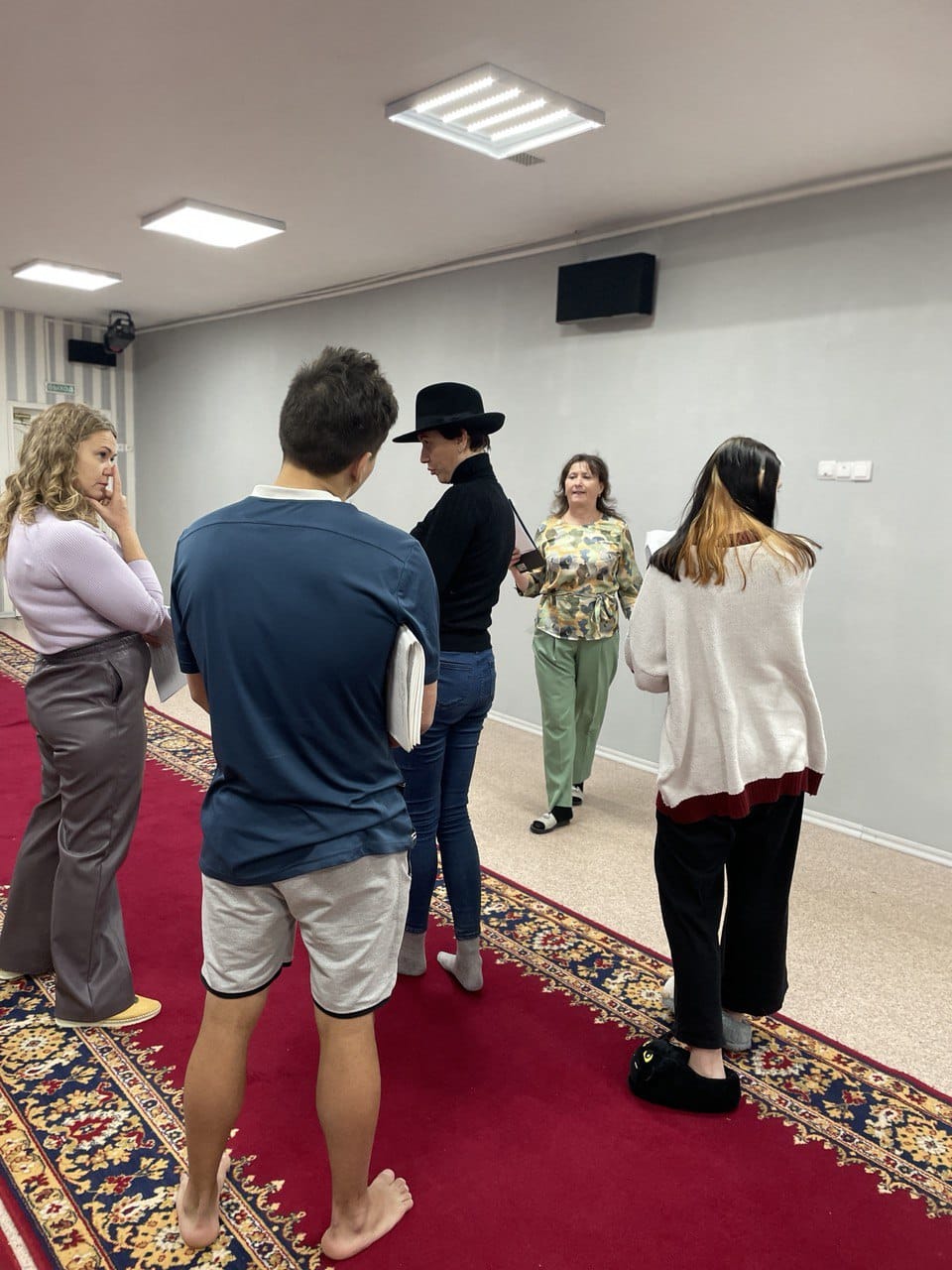 III этап Организация самого представления. Подготовка афиши. Оформление актового зала к представлению. 
Последние репетиции и примерка.
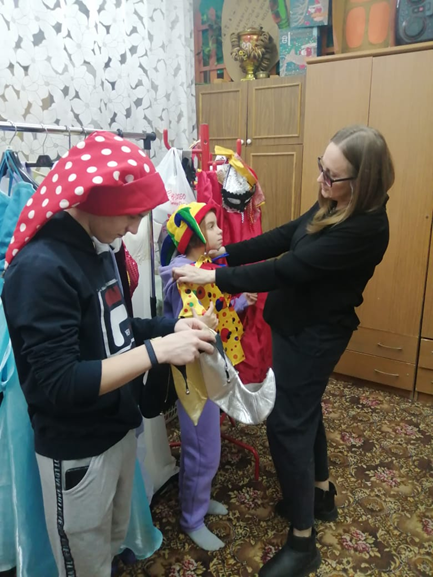 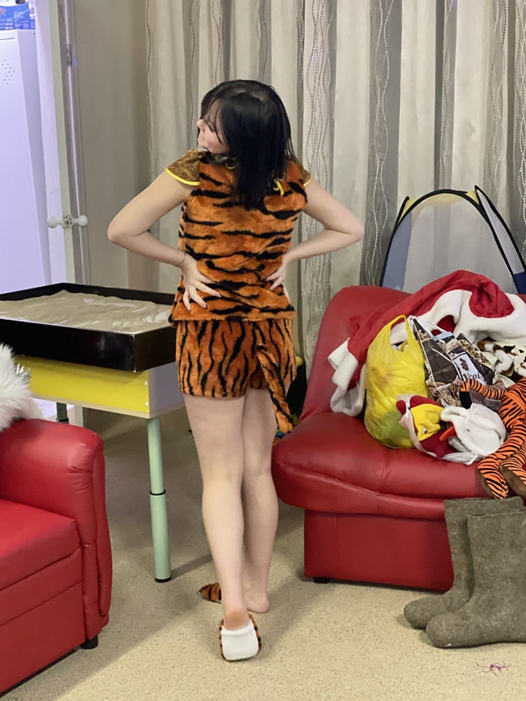 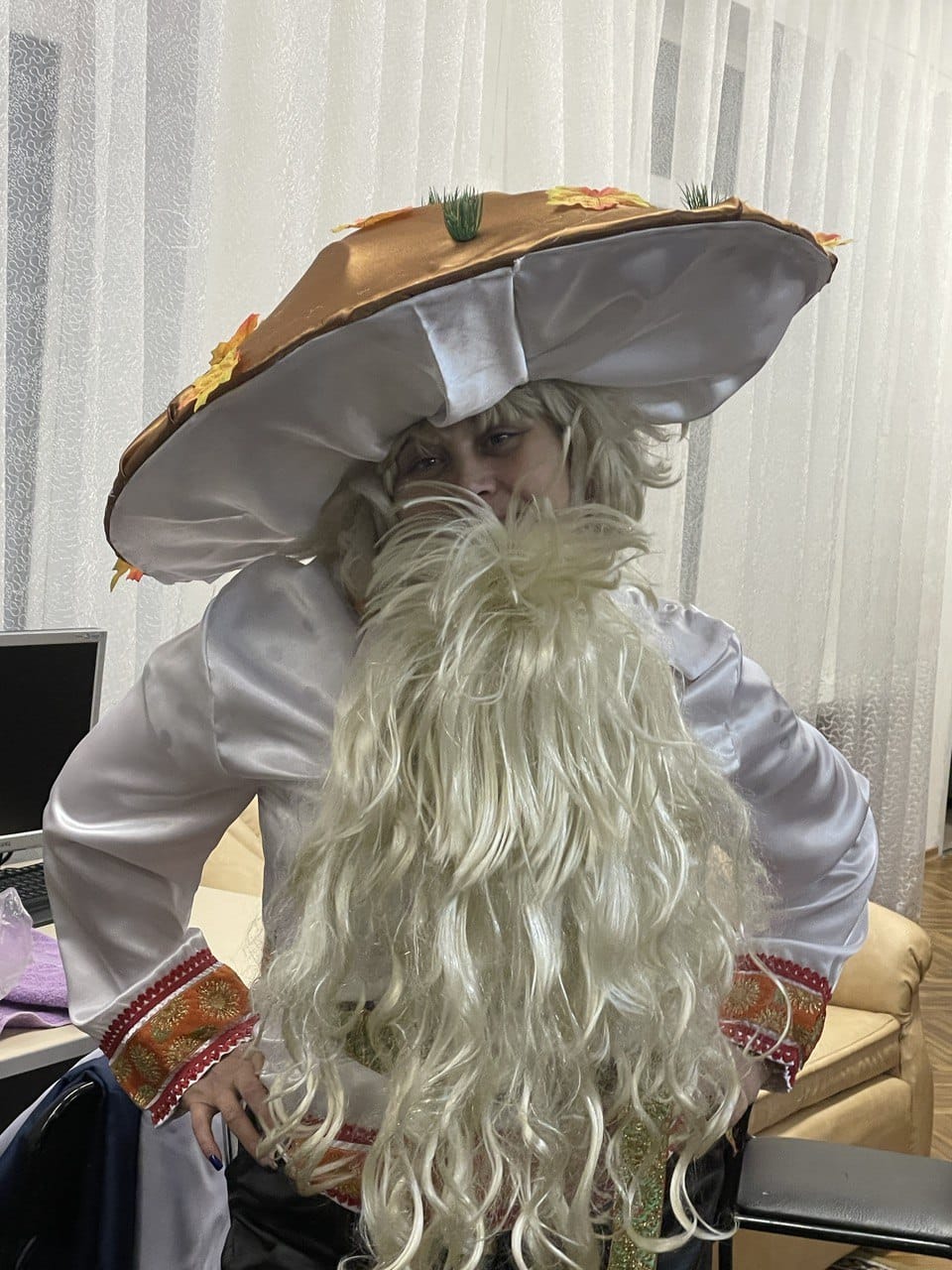 IV этап Проведение самого мероприятия
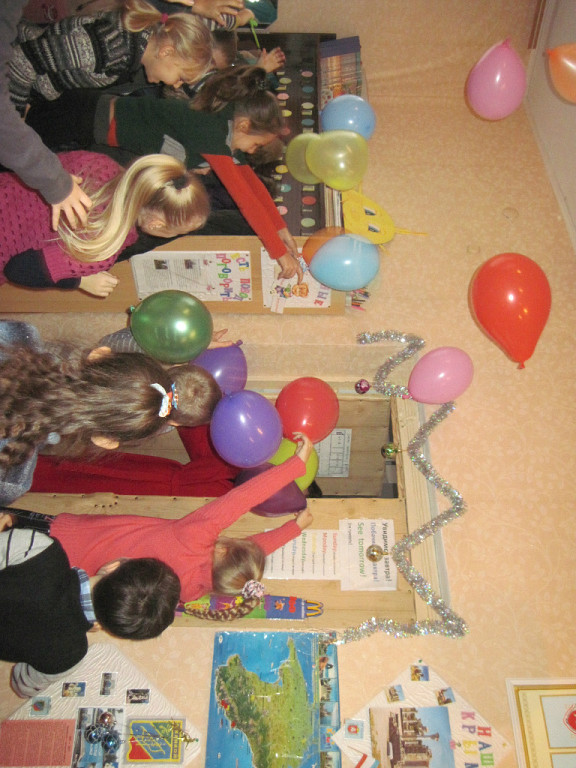 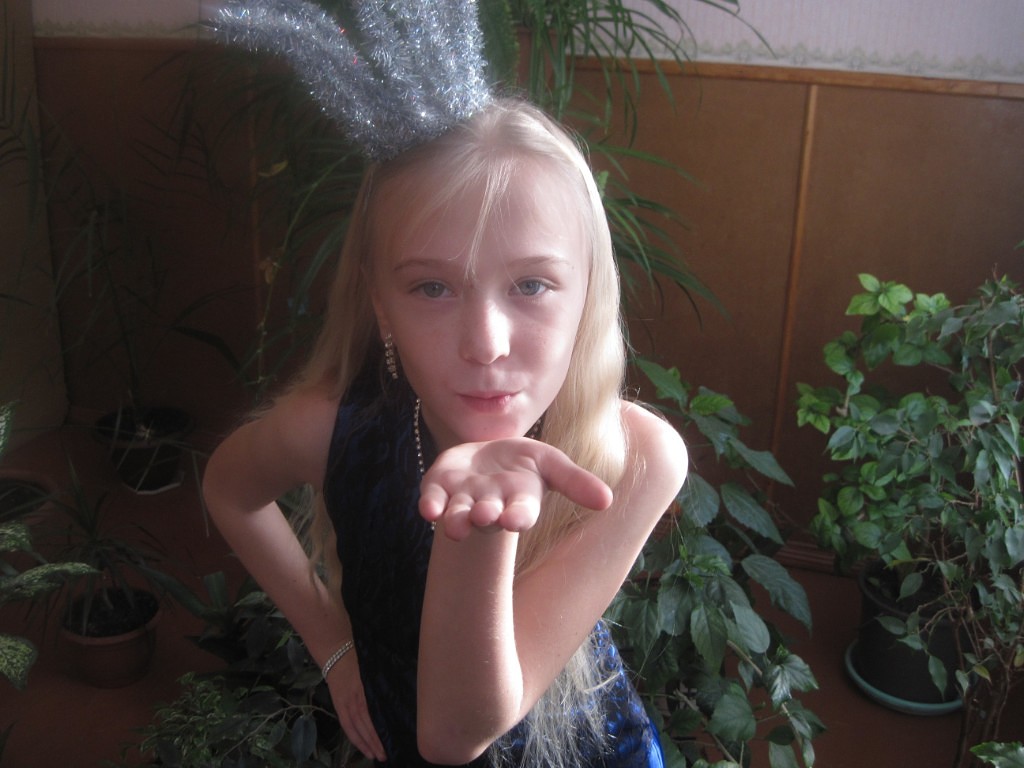 «День народного единства»
«Как здорово, что все мы здесь сегодня собрались» 
              (Вечер встречи выпускников)
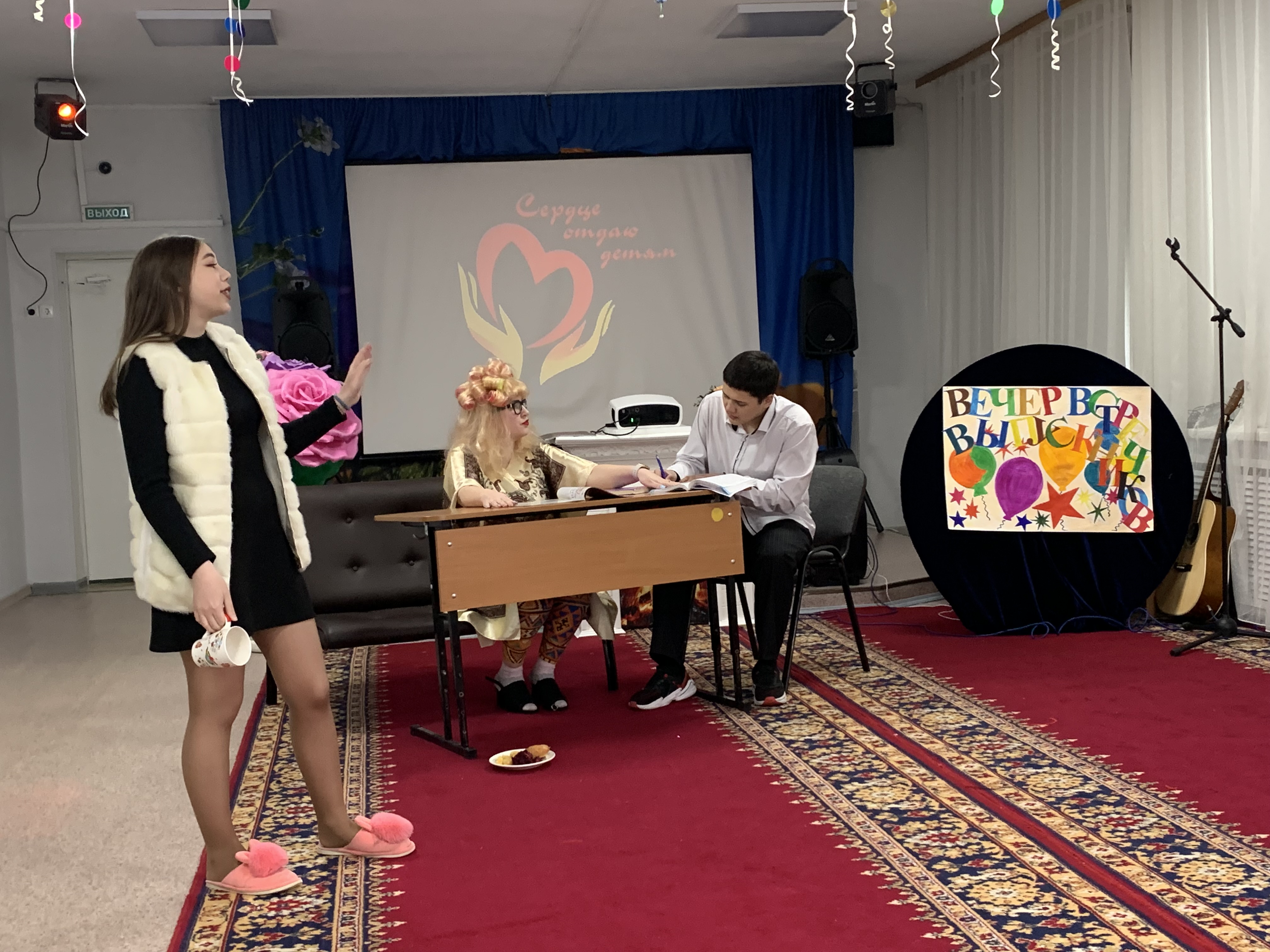 Сказка «Морозко»
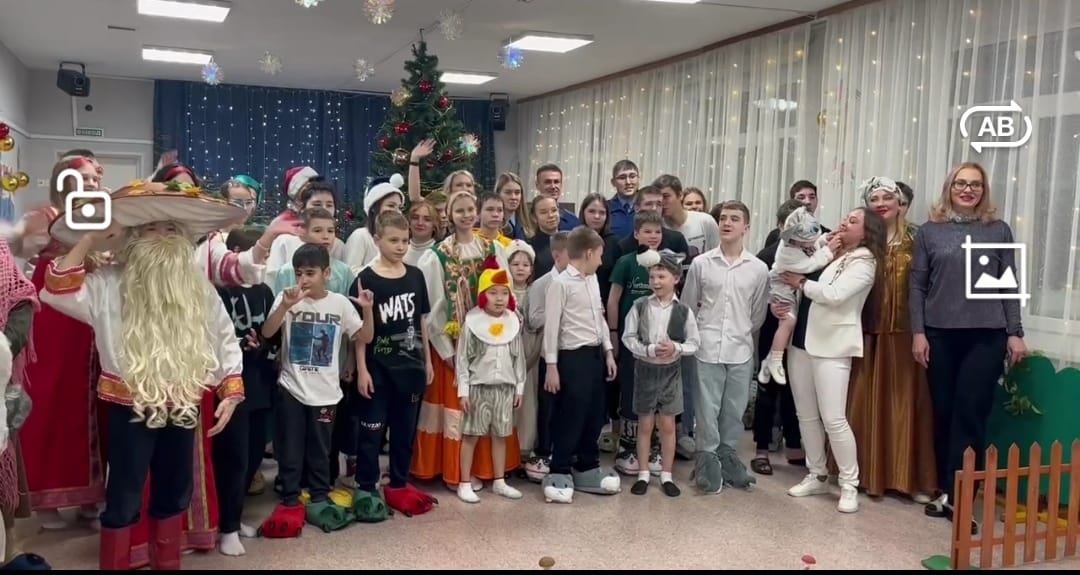 V этап Заключительный этап, подведение итогов, рефлексия,  фото-отчёт
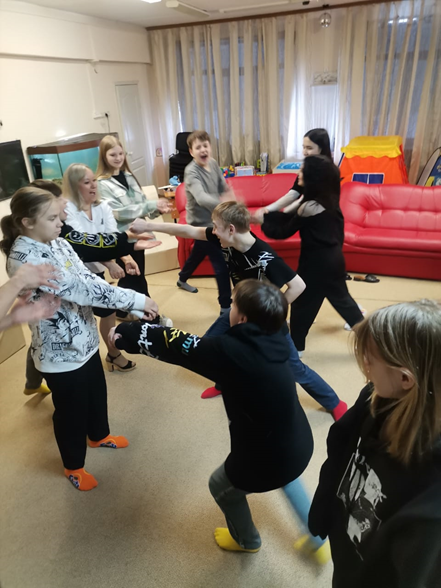 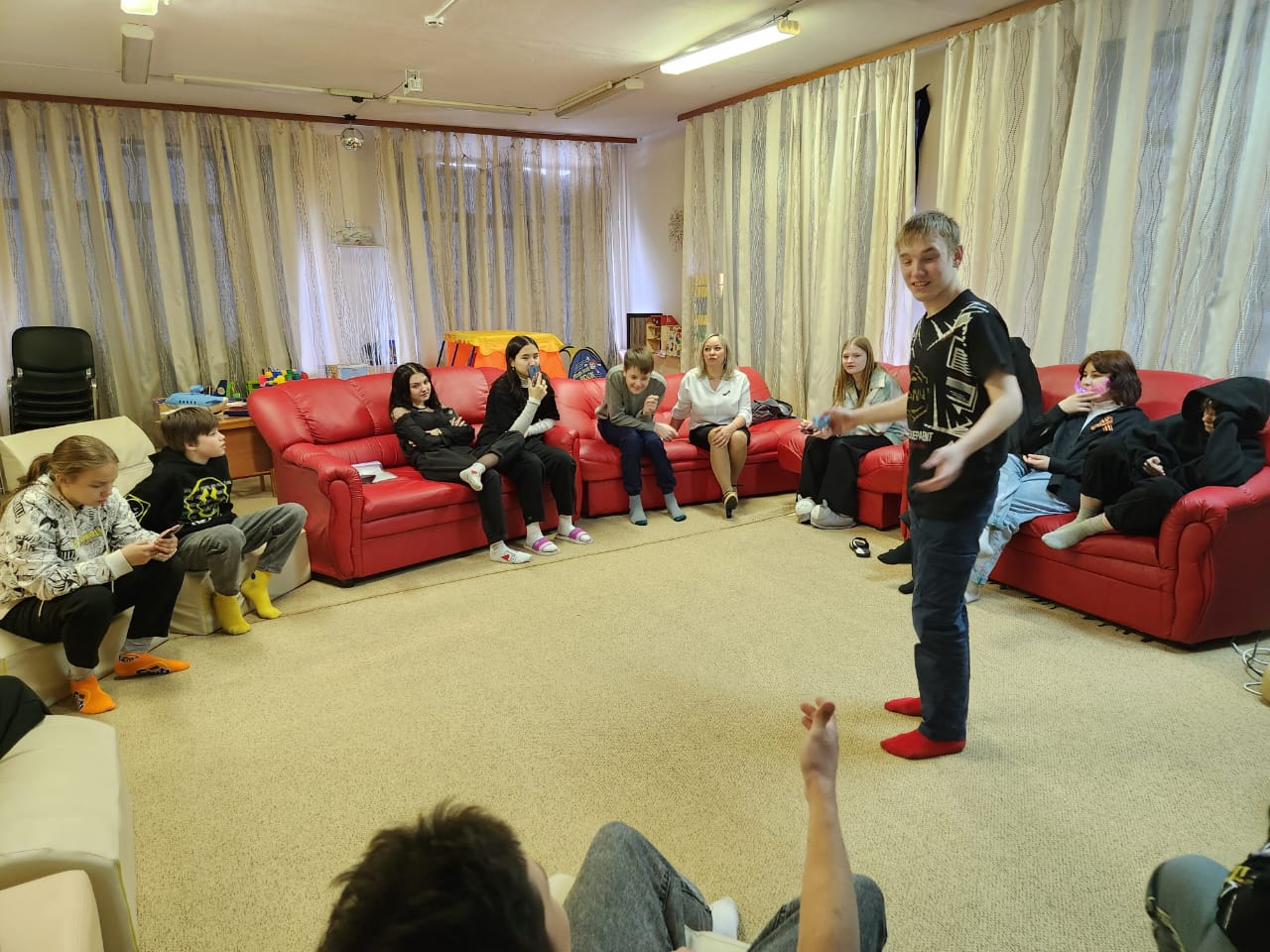 Модели наставничества в театре
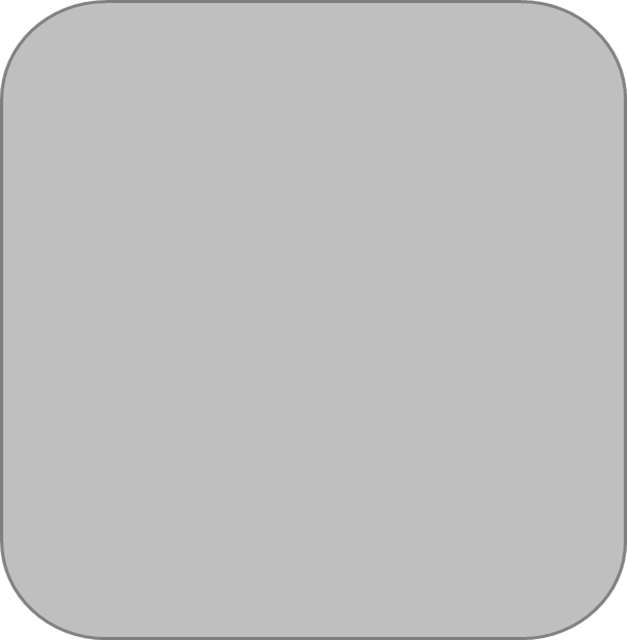 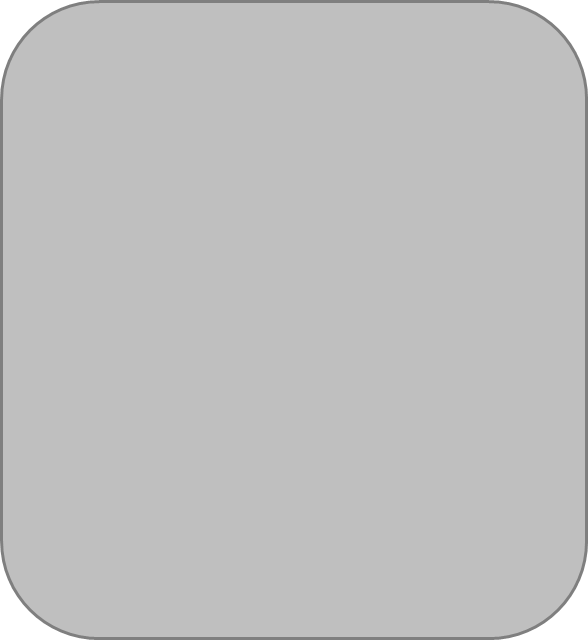 педагог-воспитанник
ребёнок-ребёнок
выпускник-воспитанник
Цель практики наставничества в театре-студии      «Вдохновение» – содействие в личностном и творческом развитии и самоопределении воспитанников в процессе театрализованной деятельности.
Задачи наставника:
-выявление наставником мотивов нахождения ребёнка в театре;
-помощь в самоопределении ребёнка в типе занятости в театре; 
-организация проб ребёнком выбранного типа действия;
-организации рефлексии проб;
-поддержка ребёнка в неудачной пробе (а не замена другим);
-создание ситуаций, вынуждающих ребёнка действовать самостоятельно
(в которых есть место для самостоятельного действия детей; советоваться при принятии решений) 

Ожидаемые результаты наставнической деятельности:
- умеют провести самооценку своего действия (развитое критическое мышление); 
- инициативно берут ответственность;
- предлагают решения в неочевидной ситуации (инициативность);  
-проявляют этические приёмы поведения (поведение, соответствующее нормам социума);
- оказывают помощь друг другу в пробах (репетициях) (творческая взаимопомощь);
-проявляют интерес к разным видам творчества (включение в различные направления творческой деятельности);
- умеют выстраивать причинно-следственные связи (сформированная самостоятельность).
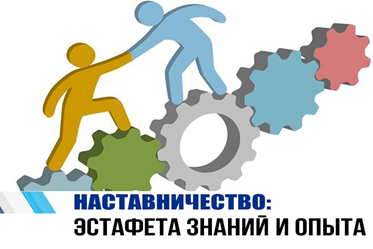 Программа  развития компетенции педагога по наставничеству:
-предварительный; 
-ознакомительный;
-деятельностный; 
-рефлексивный.

Формы взаимодействия наставнической пары включают в себя:
-общие обучающие мероприятия (учебные занятия, мастер-классы, беседы, репетиции и т.д.);
-обучающие мероприятия по выбору (индивидуальные консультации, индивидуальные беседы, репетиции, тренинги, дистанционные встречи);
-практическую деятельность (дополнительные занятия, работы по индивидуальному маршруту);
-демонстрацию результатов (публичные выступления – спектакль, концертная программа, литературно-музыкальная композиция).
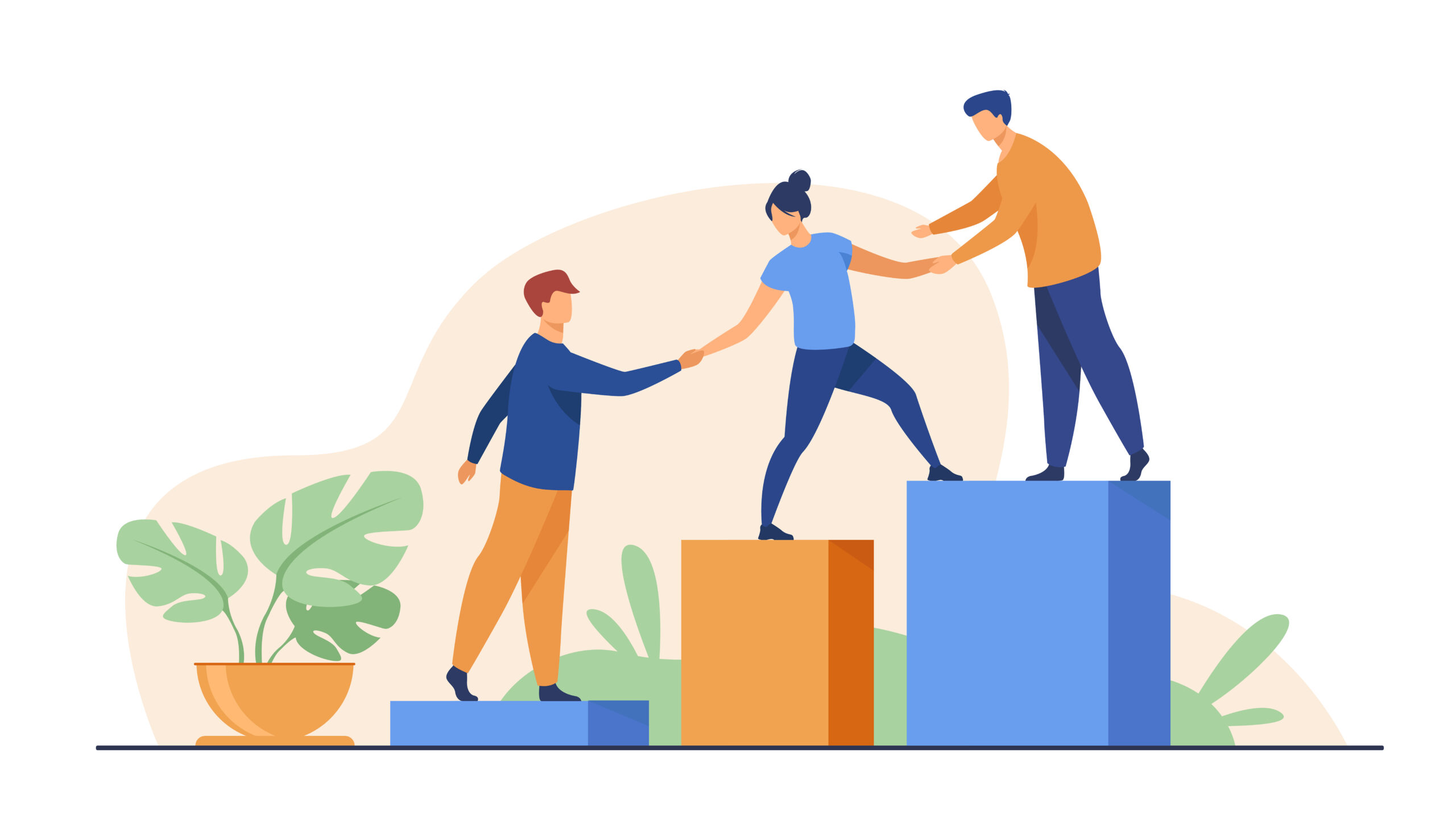 Позитивные изменения: 
-улучшился психоэмоциональный фон, у наших воспитанников уменьшилось количество межличностных конфликтов, ненормативная речь стала редкостью, ребята стараются соблюдать нормы и правила поведения в обществе;
-повысилась успеваемость, было выявлено снижение уровня школьной тревожности и школьной дезадаптации;
- отсутствуют случаи совершения несовершеннолетними самовольных уходов;
-появились новые интересы у детей, которые влияют на изменение мировоззрения, стремление к самосовершенствованию:
 одна воспитанница заинтересовалась театральным кружком вне детского дома, уже год посещает занятия театрального коллектива «Фортуна». Её желание поступить на театральное отделение и стать артистом;
трое детей танцуют в танцевальном городском творческом коллективе «Шкода»;
двое посещают  модельное агентство «Da Models»;
двое записались в спортивную секцию по греко-римской борьбе и стараются не пропускать занятия.
Участие в конкурсах, акциях, фестивалях
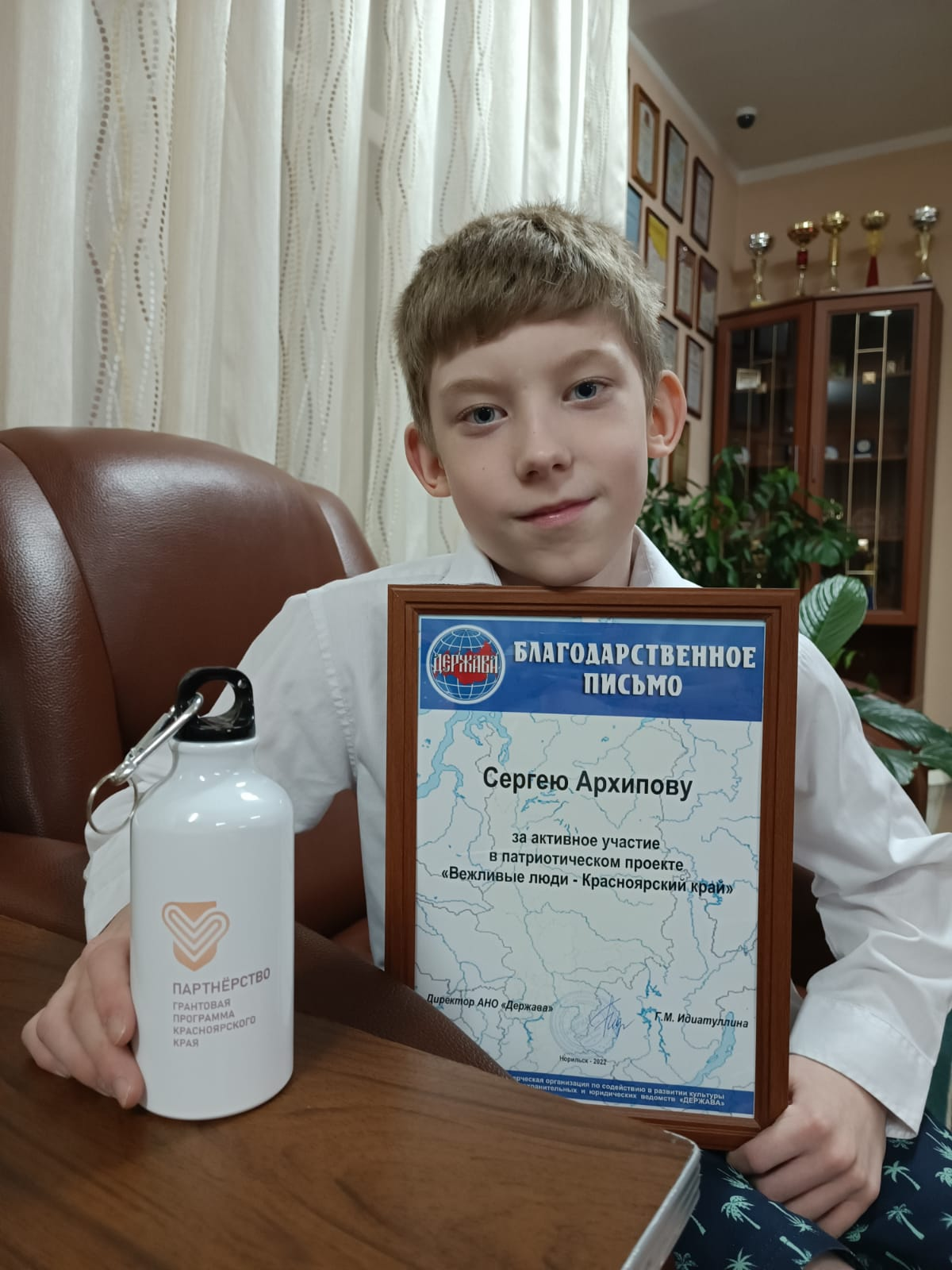 -Патриотический проект «Вежливые люди-Красноярский край» (все ребята были награждены благодарственными письмами);
-«Письма Защитникам Отечества» (оказание адресной помощи ветеранам и защитникам Отечества); 
-Всероссийская благотворительная акция «Согревая сердца» (для пожилых людей. Участвуют уже 3 года);
-Краевой творческий фестиваль «Таланты без границ» (диплом);
-Краевой конкурс «Ералаш» (2 диплома);
-Фестиваль творческих коллективов «Большая медведица» (диплом) и другие.
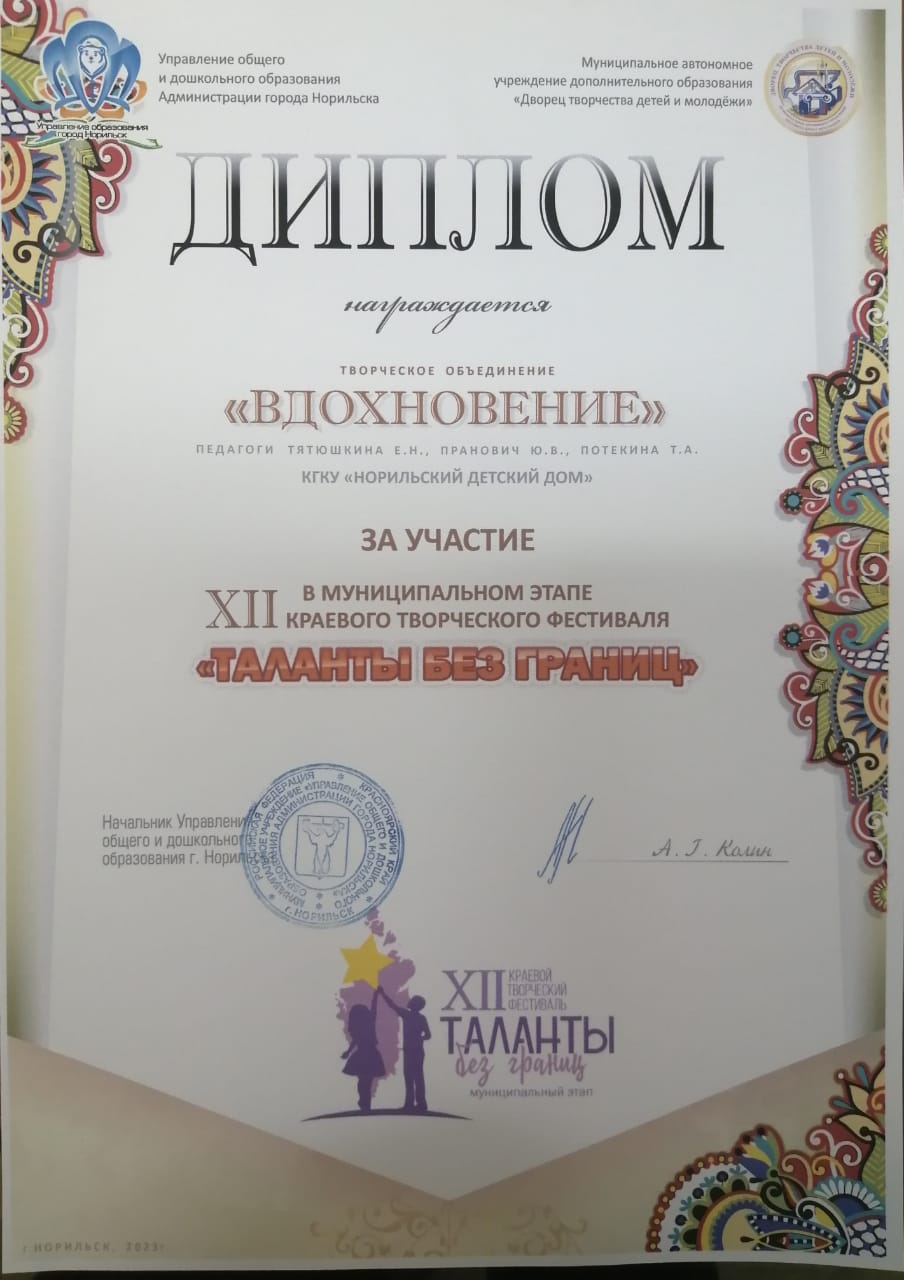 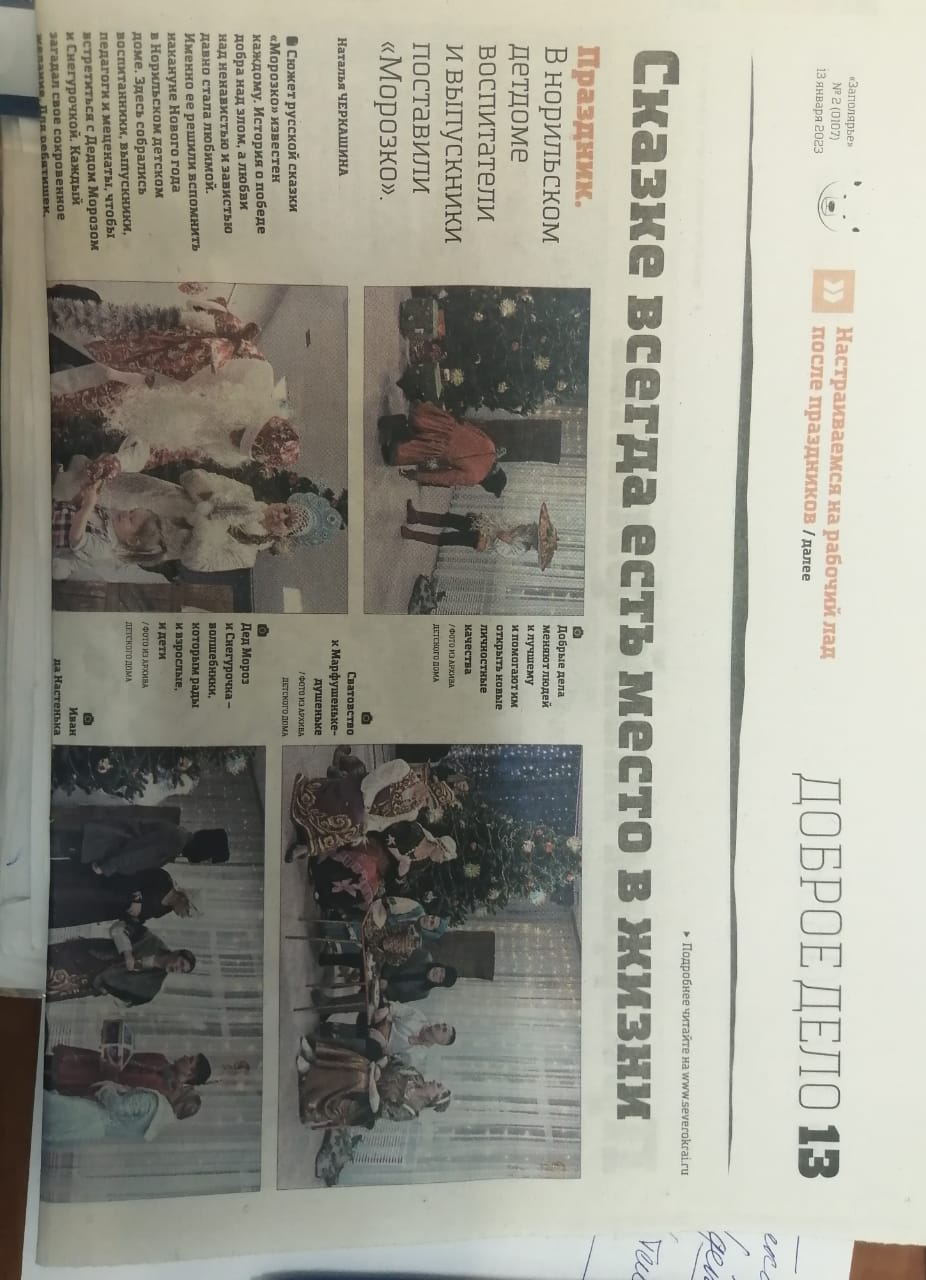 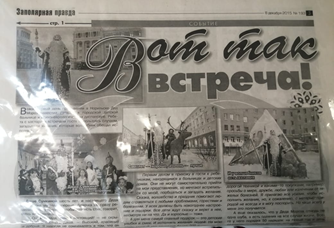 Трудности: 
-есть воспитанники, вяло принимающие участие в жизни творческого объединения;
- бывают ситуации, когда накануне мероприятия, своего выступления ребёнок, отказывается выступать, в силу определённых обстоятельств. Заменить его всегда очень сложно. 
-бывают моменты, когда ребенок не справляется с ролью или боится выходить на сцену, или наоборот, слишком самоуверен в себе.
Правила общения между наставником и воспитанником:
Не приказывать. Следует помнить, что такого рода общение вызывает протест. Это очень важно в выстраивании доверительных отношений.
Не угрожать. Угроза – это признак слабости и педагогической несостоятельности и некомпетентности наставника. Следует помнить, что угроза провоцирует конфликт и не способствует установлению отношений сотрудничества.
Не проповедовать. «Ты обязан…», «На тебе ответственность….». Конечно, в процессе воспитания нельзя не призывать воспитанников к ответственности, иначе, педагогика теряет смысл. Но речь идет именно о призыве, о полном понимании воспитанником чувства ответственности и добровольного принятия этого качества характера человека.
Не поучать. Это правило вытекает из предыдущего. Наставник должен помнить о том, что недопустимо навязывать свою точку зрения.
Не подсказывать решения. «На твоем месте я бы…» - такого рода фразы чаще произносят с оттенком превосходства, и как правило, ущемляют самолюбие людей вообще, а тем более ребёнка. Нужно помнить, что задача наставника научить подопечного принимать решения самостоятельно и самому нести за них ответственность.
Не выносить суждений. Такой тип общения вызывает протест и сопротивление у воспитанников, даже в случаях, когда они абсолютно правы. Особенно дети «трудные», которые постоянно находятся в подобном состоянии ко всем вокруг.
Не оправдывать и не оправдываться. Такая форма общения снимает некоторое напряжение, но не дает результатов. В отношении с «трудными», особенно, нужно создавать ситуацию успеха.
Не ставить «диагноз». Эта форма общения непременно насторожит воспитанника и настроит против наставника.
Если Вас заинтересовала данная практика, ждём Ваши вопросы по адресу:
663319 Красноярский край г. Норильск, улица Нансена, 74
КГКУ «Норильский детский дом»
тел.(3919) 22 59 72  E-mail: nordetdom@mail.ru
И готовы на Ваш адрес направить полное описание данной практики.